Fundamentals and Your Career
Lower-Division Core Courses
	- Micro-ECON, Macro-ECON, FIN ACCT, MGT ACCT, BLAW, STAT, IS, BUSCOMM
Wayne Smith, Ph.D.
Department of Management
CSU Northridge
Updated: Friday, June 02, 2023
1
Micro-Economics
2
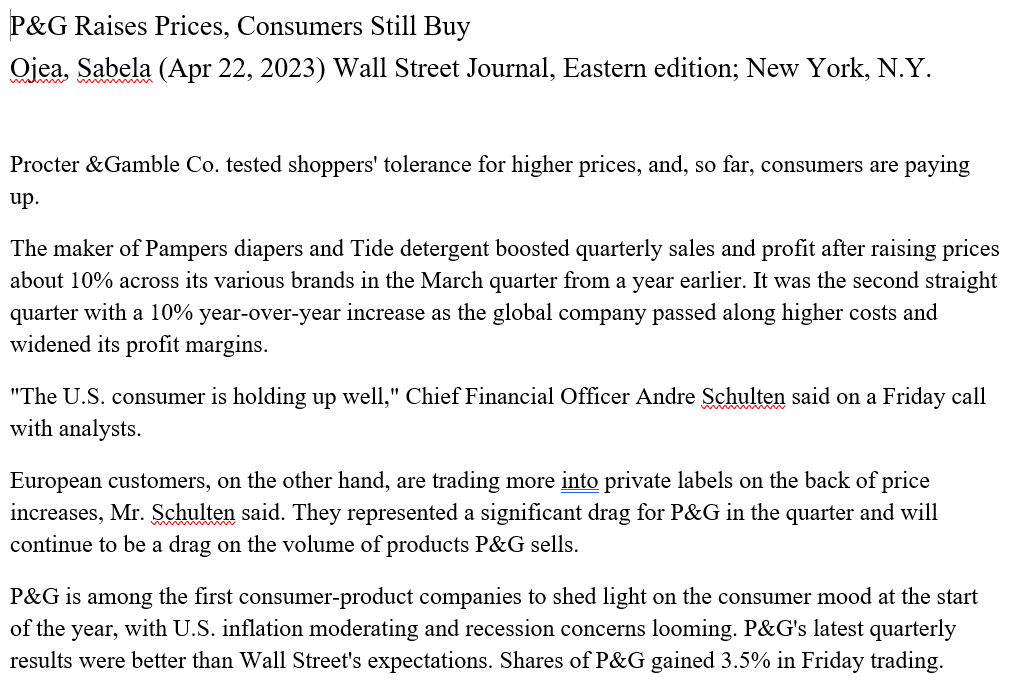 3
Macro-Economics
4
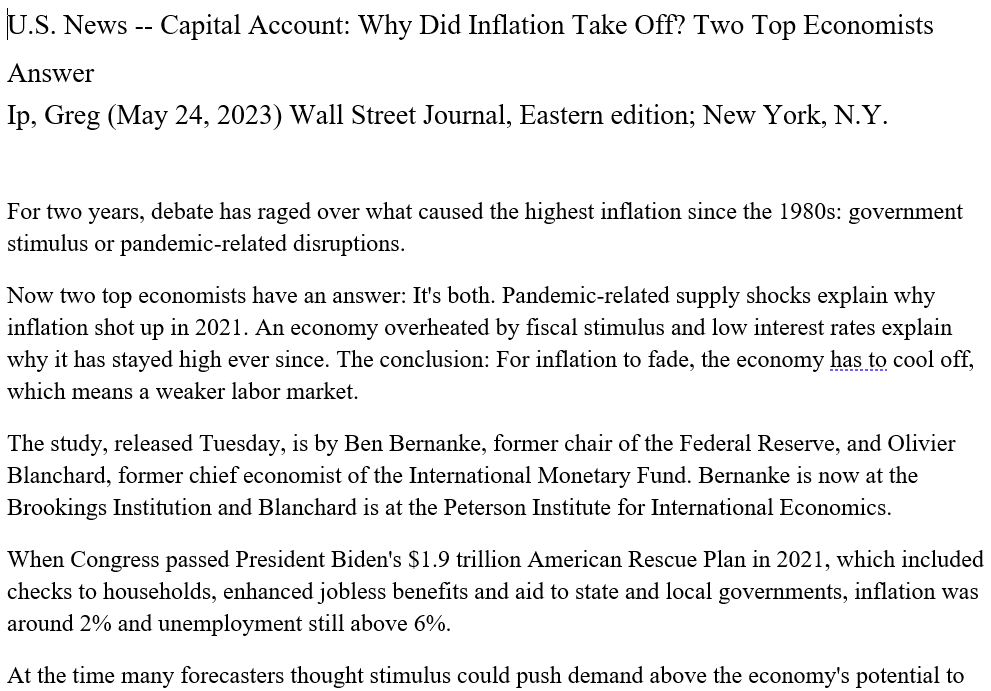 5
Financial Accounting
6
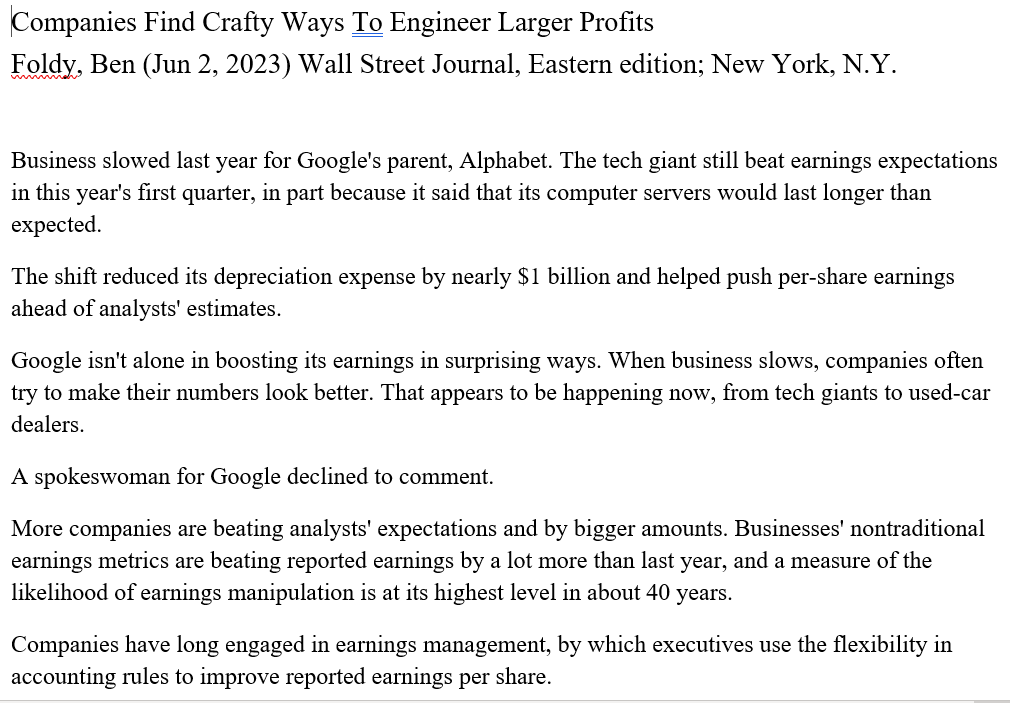 7
Managerial Accounting
8
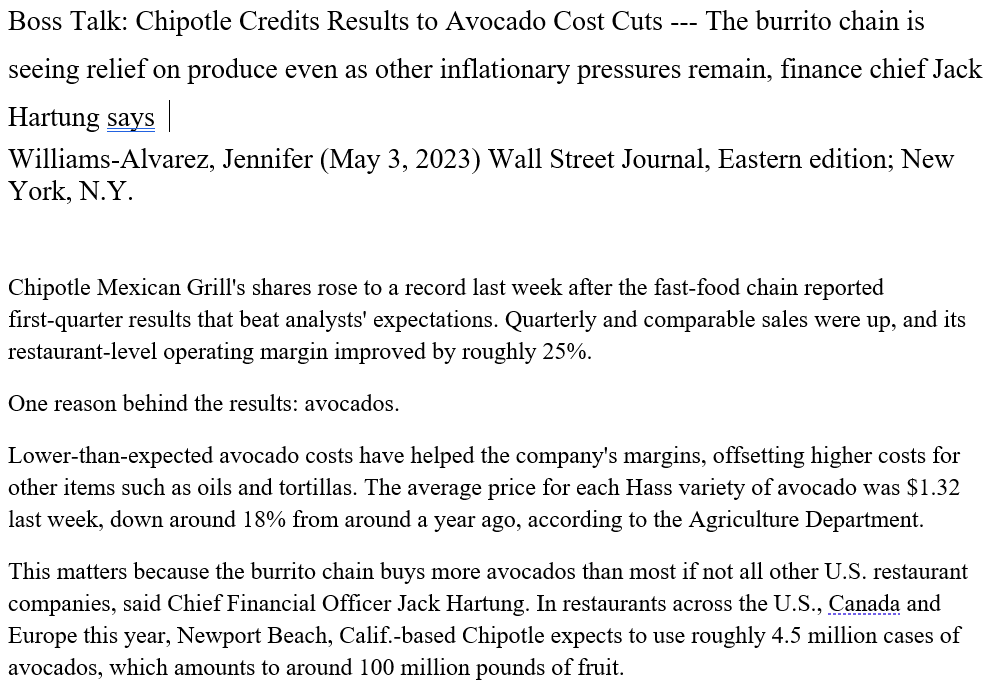 9
Business Law
10
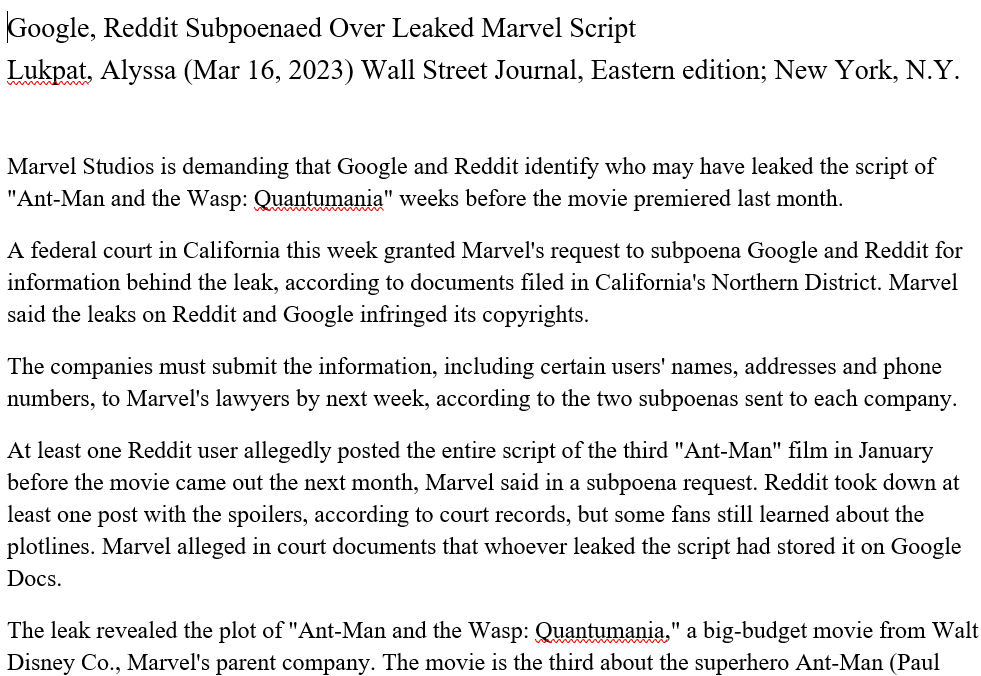 11
Business Statistics
12
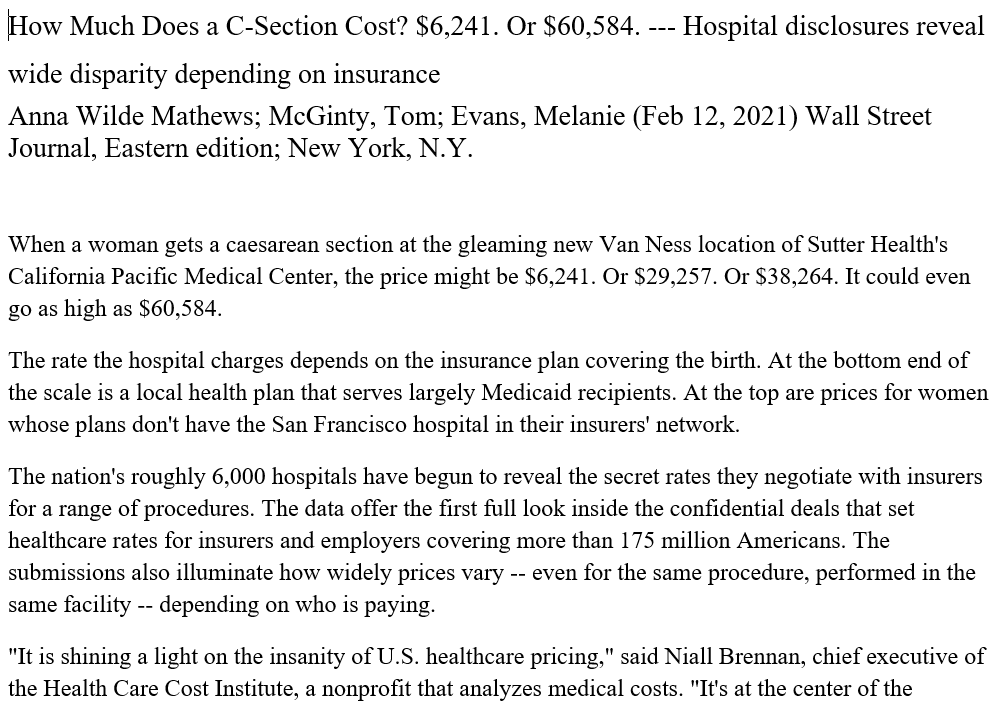 13
Information Systems
14
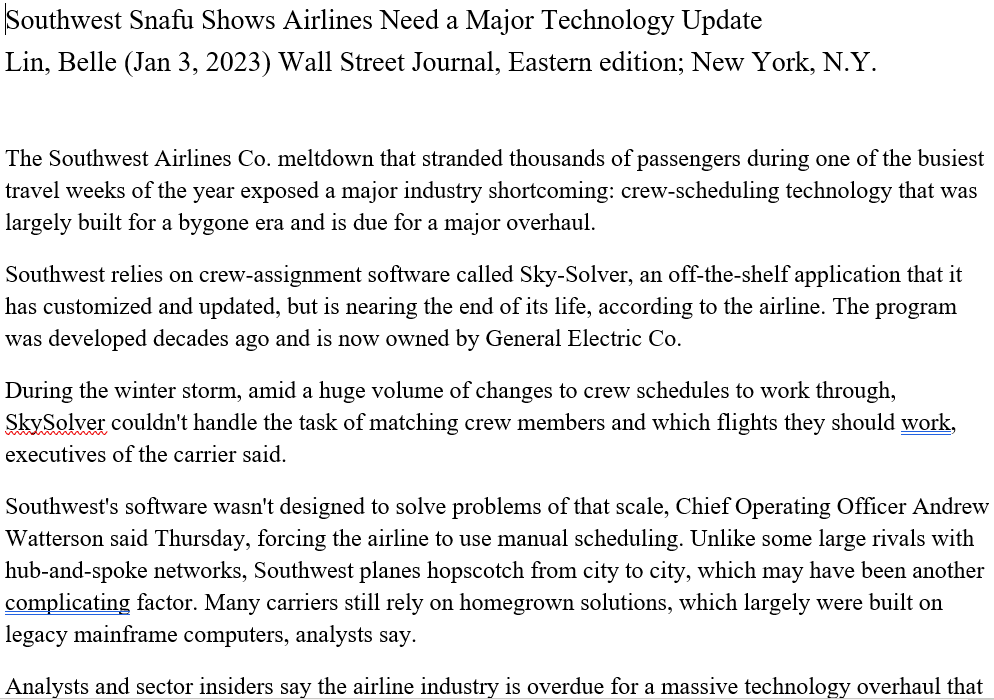 15
Business Communication
16
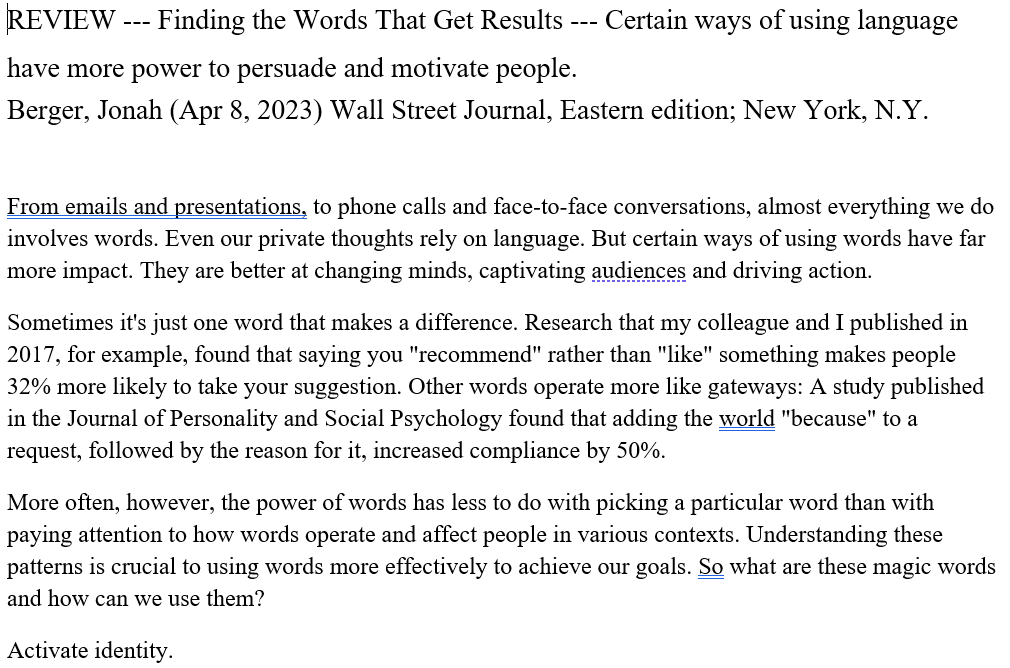 17